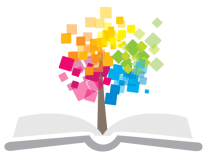 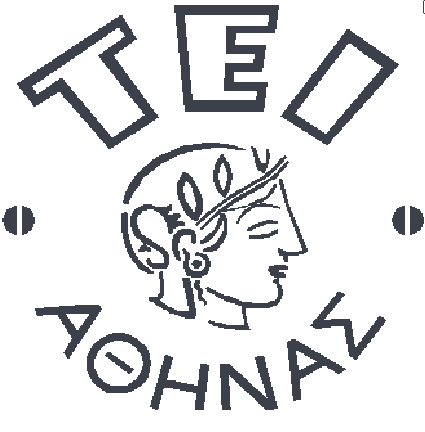 Ανοικτά Ακαδημαϊκά Μαθήματα στο ΤΕΙ Αθήνας
Νομοθεσία /Δεοντολογία Νοσηλευτικού Επαγγέλματος
Ενότητα 7: Τεχνητή διακοπή εγκυμοσύνης - Προγεννητικός έλεγχος - Τεχνητή γονιμοποίηση
Ευγενία Βλάχου, Ελένη Ευαγγέλου 
Τμήμα Νοσηλευτικής
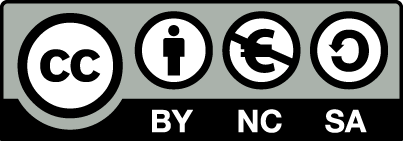 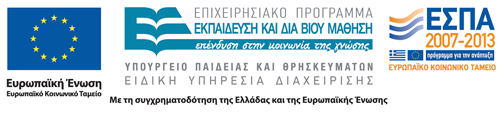 Σύγχρονοι προβληματισμοί 1/2
Ηθικοδεοντολογικά και νομικά προβλήματα στην παρεμβατική γονιμοποίηση.
Θέσεις και αντιθέσεις.
Πότε αρχίζει η ζωή;
Έχει ατομικά δικαιώματα το έμβρυο;
1
Σύγχρονοι προβληματισμοί 2/2
Είναι η αξία της ζωής του εμβρύου απόλυτη αξία;
Ποια αξία θα υπερισχύσει όταν κινδυνεύει η ζωή της μητέρας;
Το παιδί που θα γεννηθεί με σοβαρό πρόβλημα  υγείας (Μεσογειακή αναιμία, AIDS) αξίζει να ζει;
Η απόφαση για την κυοφορία και τη γέννηση ανήκει μόνο στη μητέρα;
2
Τεχνητή διακοπή εγκυμοσύνης 1/2
Ο νοσηλευτής μπορεί να επικαλεσθεί τους κανόνες και της αρχές της ηθικής συνείδησής του και να αρνηθεί να συμπράξει στη διαδικασία διακοπής της κυήσεως εκτός αν υπάρχει αναπότρεπτος κίνδυνος για τη ζωή της εγκύου ή κίνδυνος σοβαρής και διαρκούς βλάβης της υγείας της.
Στην περίπτωση αυτή απαιτείται και η σύμφωνη γνώμη του κατά περίπτωση αρμόδιου γιατρού.
3
Τεχνητή διακοπή εγκυμοσύνης 2/2
Η βοήθεια που θα προσφέρει ο νοσηλευτής στη μητέρα μπορεί να περιλαμβάνει τα εξής: 
Τη διαφώτιση της μητέρας ότι το έμβρυο αισθάνεται.
Την ενημέρωση σχετικά με τα αποτελέσματα της άμβλωσης και  τις συνέπειες στην υγεία της (άμεσες, έμμεσες, σωματικές, ψυχολογικές).
Την κατανόηση στο πρόβλημά της. Όχι κριτική διάθεση αλλά αποδοχή και αγάπη.
4
Περιπτώσεις που δημιουργούν ηθικοδεοντολογικούς και νομικούς προβληματισμούς
Θανάτωση του εμβρύου στο σωλήνα
Μεταθανάτια γονιμοποίηση
Φέρουσα μητέρα
Κατεψυγμένα έμβρυα
Πειραματισμός
Εκμετάλλευση
Αιμομιξία
Συναλλαγή
Η σημασία της συγκατάθεσης
5
Εξωσωματική γονιμοποίηση
Τα κυριότερα προβλήματα που προκάλεσαν ηθικά διλήμματα από την εφαρμογή της εξωσωματικής γονιμοποίησης είναι:
η ανάμειξη του τρίτου προσώπου στην αναπαραγωγική διαδικασία με τη δωρεά γεννητικού υλικού, 
η παρένθετη μητρότητα,
η αναπαραγωγή σε γυναίκες προχωρημένης ηλικίας, 
η κρυοσυντήρηση των εμβρύων,
η πολύδημη κύηση και
ο αριθμός των εμβρύων που μεταφέρονται στη μήτρα,
η απόκτηση τέκνων από άγαμες γυναίκες και ομοφυλόφιλα ζευγάρια,
η προγεννητική διάγνωση.
6
Προγεννητικός έλεγχοςΗθικοδεοντολογικοί προβληματισμοί 1/2
Συμπόσιο της Ολλανδικής Ακαδημίας Επιστημών
Είναι αποδεκτό να εξετάζεται κάποιο άτομο για νοσήματα που μπορεί να εκδηλωθούν κατά τη διάρκεια της ζωής του,  μετά από μεγάλο χρονικό διάστημα, αν το ίδιο το άτομο είναι δυνατό να ζήσει μια φυσιολογική, υγιή ζωή για πολλά χρόνια;
Είναι ο προγεννητικός έλεγχος αποδεκτός, όταν τα αποτελέσματα των εξετάσεων δείχνουν ότι υπάρχει πιθανός μόνον κίνδυνος εκδήλωσης μιας νόσου, και όχι  η βεβαιότητα για κάτι τέτοιο;
Και γιατί να μην αποτραπεί ένα νόσημα ευθύς εξαρχής με τη διερεύνηση της γενετικής καταβολής του εμβρύου, με τη χρήση των νέων τεχνικών της προγεννητικής γενετικής διάγνωσης;
7
Προγεννητικός έλεγχοςΗθικοδεοντολογικοί προβληματισμοί 2/2
Μια τέτοια άλλωστε τεχνική μπορεί να χρησιμοποιηθεί στην επιλογή ενός εμβρύου με σκοπό τη θεραπεία κάποιου συγγενούς του, η ζωή του οποίου απειλείται από κάποια νόσο. Είναι κάτι τέτοιο θεμιτό;
Θα ήταν δυνατή η επέκταση της εφαρμογής των τεχνικών της προγεννητικής διάγνωσης για την επιλογή του φύλου του εμβρύου ή άλλων φυσιολογικών χαρακτηριστικών; 
Θα μπορούσαν οι γιατροί και οι μελλοντικοί γονείς να χειριστούν τις γενετικές πληροφορίες σχετικά με τους απογόνους τους, όπως αυτές αποκαλύπτονται από τον προγεννητικό έλεγχο;
8
Συμβούλιο της Ευρώπης (συστάσεις)
Το Συμβούλιο της Ευρώπης στις συστάσεις που έκανε το 1990 επί του προγεννητικού γενετικού screening, της διάγνωσης και της σχετιζόμενης γενετικής συμβουλευτικής προτείνει σε συντομία:
περιορισμό των ελέγχων αυτών σε σοβαρές για την υγεία περιπτώσεις,
περιορισμό των  ελέγχων  σε εγκεκριμένα από την πολιτεία ιδρύματα,
δυνατότητα για συμβουλευτική πριν και μετά το γενετικό έλεγχο,
προστασία των δεδομένων.
9
Άρθρο 3 του Χάρτη της Ευρωπαϊκής Ένωσης για τα θεμελιώδη δικαιώματα
Επιπρόσθετα, το Άρθρο 3 του Χάρτη της Ευρωπαϊκής Ένωσης για τα θεμελιώδη δικαιώματα περιέχει όρους για:
το δικαίωμα στη σωματική και πνευματική ακεραιότητα,
το δικαίωμα στην ελεύθερη και στην πληροφορημένη συναίνεση,
την απαγόρευση ευγονικών πρακτικών, και ιδίως εκείνων που σκοπεύουν στην επιλογή ανθρώπων.
10
Ιατρική υποβοήθηση στην ανθρώπινη αναπαραγωγή 1/2
Ο ιατρός οφείλει να δώσει στον ενδιαφερόμενο κάθε χρήσιμη πληροφορία στο θέμα της «ιατρικώς υποβοηθούμενης αναπαραγωγής» (παρεμβατικής γονιμοποίησης) και της αντισύλληψης.
Ο ιατρός συζητά, ενημερώνει για τις θετικές και αρνητικές επιπτώσεις και ενθαρρύνει την προσφυγή στις μεθόδους «ιατρικώς υποβοηθούμενης αναπαραγωγής» σε συγκεκριμένες περιπτώσεις ιατρικής αδυναμίας απόκτησης παιδιών με φυσικό τρόπο ή προκειμένου να αποφευχθεί η μετάδοση σοβαρής ασθένειας στο παιδί.
11
Ιατρική υποβοήθηση στην ανθρώπινη αναπαραγωγή 2/2
Η εφαρμογή των μεθόδων αυτών διέπεται από το σεβασμό στην προσωπικότητα του ανθρώπου κατά την έννοια του άρθρου 5 του Συντάγματος και την ελεύθερη και σοβαρή βούλησή του όπως αυτή σχηματίζεται μετά από πλήρη και τεκμηριωμένη ενημέρωση. Ο σεβασμός του ανθρώπου περιλαμβάνει  και το έμβρυο.
12
Τέλος Ενότητας
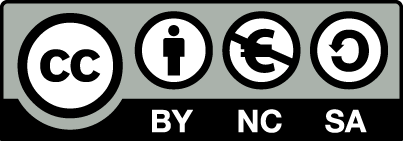 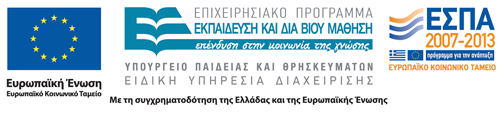 Σημειώματα
Σημείωμα Αναφοράς
Copyright Τεχνολογικό Εκπαιδευτικό Ίδρυμα Αθήνας, Ελένη Ευαγγέλου, Ευγενία Βλάχου 2014. Ελένη Ευαγγέλου, Ευγενία Βλάχου. «Νομοθεσία /Δεοντολογία Νοσηλευτικού Επαγγέλματος. Ενότητα 7: Τεχνητή διακοπή εγκυμοσύνης - Προγεννητικός έλεγχος - Τεχνητή γονιμοποίηση». Έκδοση: 1.0. Αθήνα 2014. Διαθέσιμο από τη δικτυακή διεύθυνση: ocp.teiath.gr.
Σημείωμα Αδειοδότησης
Το παρόν υλικό διατίθεται με τους όρους της άδειας χρήσης Creative Commons Αναφορά, Μη Εμπορική Χρήση Παρόμοια Διανομή 4.0 [1] ή μεταγενέστερη, Διεθνής Έκδοση.   Εξαιρούνται τα αυτοτελή έργα τρίτων π.χ. φωτογραφίες, διαγράμματα κ.λ.π., τα οποία εμπεριέχονται σε αυτό. Οι όροι χρήσης των έργων τρίτων επεξηγούνται στη διαφάνεια  «Επεξήγηση όρων χρήσης έργων τρίτων». 
Τα έργα για τα οποία έχει ζητηθεί και δοθεί άδεια  αναφέρονται στο «Σημείωμα  Χρήσης Έργων Τρίτων».
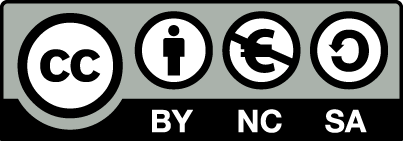 [1] http://creativecommons.org/licenses/by-nc-sa/4.0/ 
Ως Μη Εμπορική ορίζεται η χρήση:
που δεν περιλαμβάνει άμεσο ή έμμεσο οικονομικό όφελος από την χρήση του έργου, για το διανομέα του έργου και αδειοδόχο
που δεν περιλαμβάνει οικονομική συναλλαγή ως προϋπόθεση για τη χρήση ή πρόσβαση στο έργο
που δεν προσπορίζει στο διανομέα του έργου και αδειοδόχο έμμεσο οικονομικό όφελος (π.χ. διαφημίσεις) από την προβολή του έργου σε διαδικτυακό τόπο
Ο δικαιούχος μπορεί να παρέχει στον αδειοδόχο ξεχωριστή άδεια να χρησιμοποιεί το έργο για εμπορική χρήση, εφόσον αυτό του ζητηθεί.
Επεξήγηση όρων χρήσης έργων τρίτων
Δεν επιτρέπεται η επαναχρησιμοποίηση του έργου, παρά μόνο εάν ζητηθεί εκ νέου άδεια από το δημιουργό.
©
διαθέσιμο με άδεια CC-BY
Επιτρέπεται η επαναχρησιμοποίηση του έργου και η δημιουργία παραγώγων αυτού με απλή αναφορά του δημιουργού.
διαθέσιμο με άδεια CC-BY-SA
Επιτρέπεται η επαναχρησιμοποίηση του έργου με αναφορά του δημιουργού, και διάθεση του έργου ή του παράγωγου αυτού με την ίδια άδεια.
διαθέσιμο με άδεια CC-BY-ND
Επιτρέπεται η επαναχρησιμοποίηση του έργου με αναφορά του δημιουργού. 
Δεν επιτρέπεται η δημιουργία παραγώγων του έργου.
διαθέσιμο με άδεια CC-BY-NC
Επιτρέπεται η επαναχρησιμοποίηση του έργου με αναφορά του δημιουργού. 
Δεν επιτρέπεται η εμπορική χρήση του έργου.
Επιτρέπεται η επαναχρησιμοποίηση του έργου με αναφορά του δημιουργού.
και διάθεση του έργου ή του παράγωγου αυτού με την ίδια άδεια
Δεν επιτρέπεται η εμπορική χρήση του έργου.
διαθέσιμο με άδεια CC-BY-NC-SA
διαθέσιμο με άδεια CC-BY-NC-ND
Επιτρέπεται η επαναχρησιμοποίηση του έργου με αναφορά του δημιουργού.
Δεν επιτρέπεται η εμπορική χρήση του έργου και η δημιουργία παραγώγων του.
διαθέσιμο με άδεια 
CC0 Public Domain
Επιτρέπεται η επαναχρησιμοποίηση του έργου, η δημιουργία παραγώγων αυτού και η εμπορική του χρήση, χωρίς αναφορά του δημιουργού.
Επιτρέπεται η επαναχρησιμοποίηση του έργου, η δημιουργία παραγώγων αυτού και η εμπορική του χρήση, χωρίς αναφορά του δημιουργού.
διαθέσιμο ως κοινό κτήμα
χωρίς σήμανση
Συνήθως δεν επιτρέπεται η επαναχρησιμοποίηση του έργου.
Διατήρηση Σημειωμάτων
Οποιαδήποτε αναπαραγωγή ή διασκευή του υλικού θα πρέπει να συμπεριλαμβάνει:
το Σημείωμα Αναφοράς
το Σημείωμα Αδειοδότησης
τη δήλωση Διατήρησης Σημειωμάτων
το Σημείωμα Χρήσης Έργων Τρίτων (εφόσον υπάρχει)
μαζί με τους συνοδευόμενους υπερσυνδέσμους.
Σημείωμα Χρήσης Έργων Τρίτων
Το Έργο αυτό κάνει χρήση των ακόλουθων έργων:
Αντ. Σ. Κουτσελίνης, «Βασικές αρχές Βιοηθικής, Ιατρικής Δεοντολογίας και Ιατρικής Ευθύνης», επιστημονικές εκδόσεις "Γρηγόριος Παρισιάνος", Αθήνα 1999.
Χρηματοδότηση
Το παρόν εκπαιδευτικό υλικό έχει αναπτυχθεί στo πλαίσιo του εκπαιδευτικού έργου του διδάσκοντα.
Το έργο «Ανοικτά Ακαδημαϊκά Μαθήματα στο ΤΕΙ Αθηνών» έχει χρηματοδοτήσει μόνο την αναδιαμόρφωση του εκπαιδευτικού υλικού. 
Το έργο υλοποιείται στο πλαίσιο του Επιχειρησιακού Προγράμματος «Εκπαίδευση και Δια Βίου Μάθηση» και συγχρηματοδοτείται από την Ευρωπαϊκή Ένωση (Ευρωπαϊκό Κοινωνικό Ταμείο) και από εθνικούς πόρους.
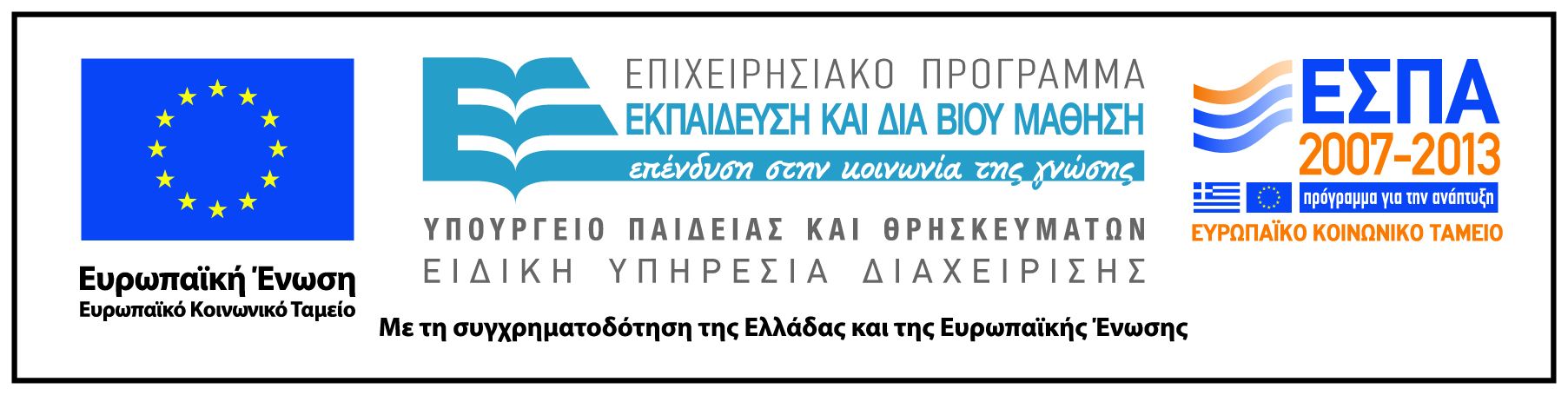